Державний вищий навчальний заклад“ Запорізький національний університет ”Міністерства освіти і науки України
ПРЕЗЕНТАЦІЯ 
на тему : “”Європейський суд з прав людини в механізмі захисту основоположних прав людини”
ПЛАН
Загальна характеристика Європейського суду з прав людини(далі - ЄСПЛ).
Склад та структура ЄСПЛ.
Компетенція ЄСПЛ.
Умови та порядок звернення до ЄСПЛ.
Виконання рішень ЄСПЛ.
1. ЗАГАЛЬНА ХАРАКТЕРИСТИКА ЄСПЛ
Європейський суд з прав людини (англ. European Court of Human Rights, фр. Cour européenne des droits de l’homme) – міжнародний судовий орган, юрисдикція якого поширюється на всі держави-члени Ради Європи, що ратифікували Конвенцію про захист прав людини та основоположних свобод (далі - Конвенція), і включає всі питання які стосуються тлумачення і застосування конвенції, включаючи міждержавні скарги та скарги окремих осіб.
Юрисдикція Суду поширюється на всі питання тлумачення і застосування Конвенції та протоколів до неї, подані йому на розгляд.
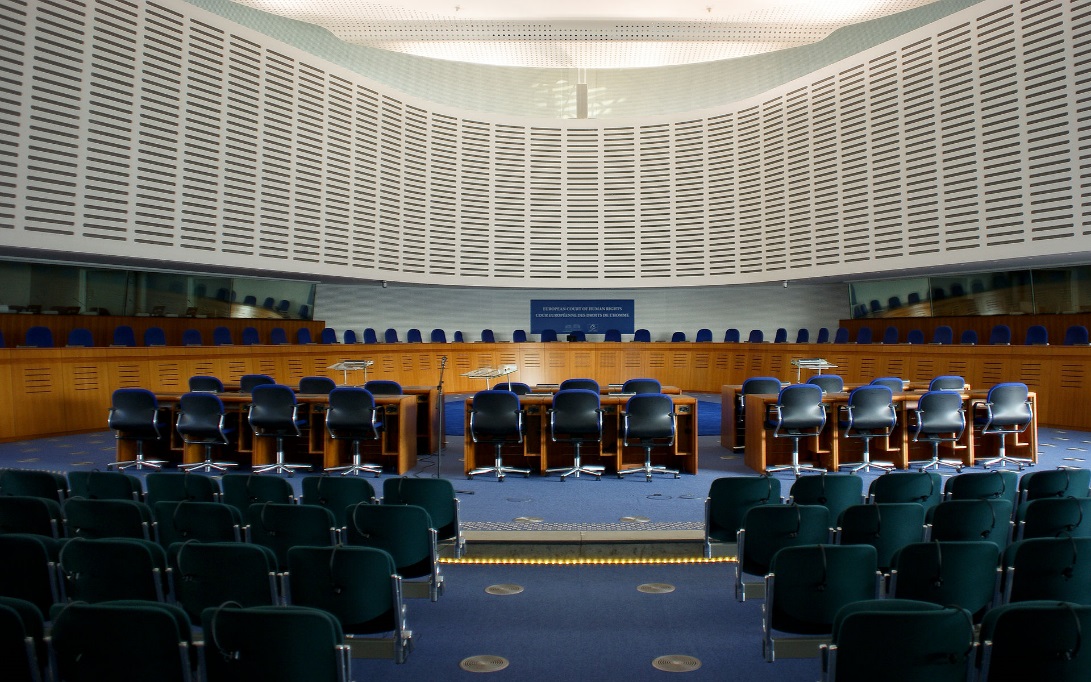 Суд розташований у Страсбурзі (Франція) за адресою:
European Court of Human Rights
Council of Europe
67075 Strasbourg-Cedex
FRANCE
Fax: +33 (0)3 88 41 27 30.
Конвенція створила особливий механізм захисту основоположних прав людини. Спочатку цей механізм включав три органи, які несли відповідальність за забезпечення дотримання зобов'язань, прийнятих на себе державами членами, а саме :
Європейська комісія з прав людини;
Європейський суд з прав людини;
Комітет міністрів Ради Європи.
ЄСПЛ розпочав свою діяльність у 1959 році. Перше рішення по суті справи суд прийняв у 1960 році, а перше рішення на користь заявника – у 1968 році. У період з 1959 по 1998 рр. ЄСПЛ прийняв рішення по суті у 837 справах, переважна більшість з яких - за скаргами громадян.
	1 листопада 1998 року була проведена реформа, внаслідок якої Європейська комісія з прав людини та Європейський суд з прав людини були об'єднані в один постійно діючий Європейський суд з прав людини, що значно покращило ефективність та швидкість його роботи.
2. Склад та структура ЄСПЛ
У статті 20 Конвенції визначається кількість суддів Суду, яка відповідає кількості Високих Договірних Сторін Конвенції. Наразі до складу ЄСПЛ входить 45 суддів. Вони беруть участь у роботі ЄСПЛ в особистій якості.
Вимоги, що висуваються до кандидатів, на посаду судді ЄСПЛ :
Мати високі моральні якості;
Мати кваліфікацію, необхідну для призначення на високу суддівську посаду або
Бути юристом з визнаним рівнем компетентності;
Упродовж строку своїх повноважень не займатися жодною діяльністю, що є не сумісною з їхньою незалежністю, безсторонністю або з вимогами щодо виконання посадових обов'язків на постійній основі
Строк повноважень та звільнення з посади судді ЄСПЛ :
Судді обираються строком на дев'ять років. Вони не можуть бути переобрані.
Строк повноважень суддів спливає, коли вони досягають 70-річного віку.
Судді обіймають посаду доти, доки їх не замінять. Проте вони продовжують вести ті справи, які вже є в їхньому провадженні.
Жодний суддя не може бути звільнений з посади, якщо тільки інші судді більшістю у дві третини голосів не ухвалять рішення про його невідповідність установленим вимогам.
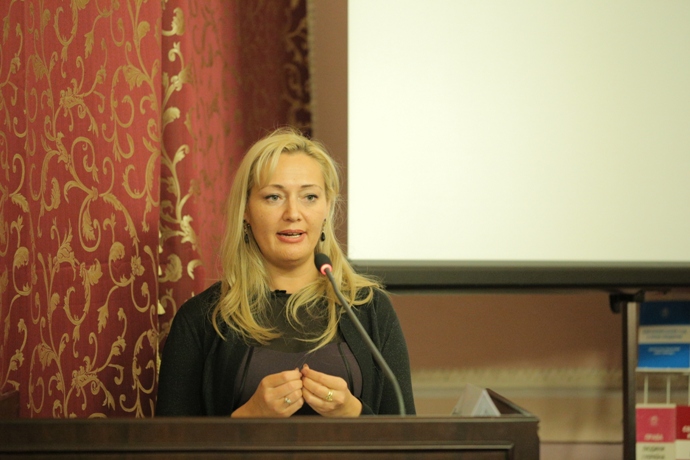 Ганна Юріївна Юдківська – український юрист, суддя ЄСПЛ від України.							У жовтні 2007 року за результатами конкурсу, що проходив у Мін’юсті України, була обрана кандидатом на посаду члена Європейського суду. У квітні 2010 року Ганну Юдківську обрали на цю посаду. За неї проголосувало 117 із 210 депутатів Парламентської асамблеї Ради Європи.
Для розгляду переданих йому справ ЄСПЛ засідає :
У складі одного судді;
Комітетами у складі трьох суддів;
Палатами у складі семи суддів;
Великою палатою у складі сімнадцяти суддів.
Компетенція суддів, які засідають одноособово :
Суддя, який засідає одноособово, може оголосити неприйнятною або вилучити з реєстру справ заяву, якщо таке рішення може бути прийняте без додаткового вивчення. Це рішення є остаточним.
Якщо суддя, який засідає одноособово, не оголошує заяву неприйнятною або не вилучає її з реєстру справ, то цей суддя передає її до комітету або палати для подальшого розгляду.
Коли суддя засідає одноособово, він не розглядає жодної заяви проти Високої Договірної Сторони, від якої цього суддю було обрано.
Компетенція комітетів :
Стосовно індивідуальної заяви комітет може одностайним голосуванням:
a) оголосити її неприйнятною або вилучити її з реєстру справ, якщо таке рішення може бути прийняте без додаткового вивчення; або
б) оголосити її прийнятною і одночасно постановити рішення по суті, якщо покладене в основу справи питання щодо тлумачення або застосування Конвенції чи протоколів до неї є предметом усталеної практики Суду.
Якщо суддя, обраний від Високої Договірної Сторони, яка є стороною у справі, не є членом комітету, комітет може на будь-якій стадії провадження запросити цього суддю зайняти місце одного з членів комітету, беручи до уваги всі відповідні чинники,
Компетенція палат :
Палата приймає рішення щодо прийнятності  та суті індивідуальних заяв, якщо комітет не виніс ніякого рішення;
Палата приймає рішення щодо прийнятності та по суті міждержавних заяв;
Якщо справа, яку розглядає палата, порушує істотні питання щодо тлумачення Конвенції чи протоколів до неї або якщо вирішення питання, яке вона розглядає, може мати наслідком несумісність із рішенням, постановленим Судом раніше, палата може в будь-який час до постановлення свого рішення відмовитися від розгляду справи на користь Великої палати, якщо жодна зі сторін у справі не заперечує проти цього.
Компетенція Великої палати :
Приймає рішення щодо індивідуальних заяв та міждержавних скарг, якщо палата відмовляється від розгляду такої справи або, якщо справа передана до Великої палати за клопотанням однієї зі сторін;
Приймає рішення з питань, поданих до ЄСПЛ Комітетом Міністрів;
Розглядає запити про надання консультативних висновків.
До складу Великої палати входять Голова Суду, заступники Голови, голови палат, суддя, обраний від Високої Договірної Сторони, яка є стороною у справі та інші суддів, які визначаються відповідно до регламенту Суду.
3. Компетенція ЄСПЛ
Розгляд індивідуальних та міждержавних скарг, поданих до ЄСПЛ проти однієї або декількох держав-членів Ради Європи або Європейського Союзу;
Визнання факту того, що було порушено те чи інше право заявника;
Присудження заявникові справедливої компенсації;
Тлумачення Конвенції;
Встановлення факту того, що будь-яке порушення в певній державі носить масовий характер через системні проблеми, у зв'язку з чим, виникає можливість вимоги від такої державі вжити заходів задля усунення цієї проблеми;
Розгляд запитів Комітету Міністрів Ради Європи з питань про те, чи не порушила держава-відповідач своє зобов'язання по виконанню рішення (постанови) ЄСПЛ;
Тлумачення раніше винесеної постанови на запит Комітету Міністрів Ради Європи;
Внесення Консультативних висновків про тлумачення Конвенції, з питань, не пов'язаних з розглядом справ.
4. Умови та порядок звернення до ЄСПЛ
До ЄСПЛ мають право звернутися :
Фізичні особи;
Неурядові організації;
Група осіб;
Держава-член Ради Європи.
Умови прийнятності справи до розгляду :
вичерпано всі національні засоби юридичного захисту, згідно із загальновизнаними принципами міжнародного права;
впродовж шести місяців від дати постановлення остаточного рішення на національному рівні.
ЄСПЛ не розглядає жодної індивідуальної заяви, якщо вона :
є анонімною;
за своєю суттю є ідентичною до заяви, що вже була розглянута Судом чи була подана на розгляд до іншого міжнародного органу розслідування чи врегулювання, і якщо вона не містить нових фактів у справі.
У індивідуальній заяві необхідно :
навести стислий виклад фактів, щодо яких Ви скаржитися, та суть Ваших скарг;
зазначити права, гарантовані Конвенцією або протоколами до неї, які, на Вашу думку, були порушені;
назвати національні засоби юридичного захисту, якими Ви скористалися;
навести перелік рішень судів (або інших державних органів) у справі, із зазначенням дати кожного рішення та органу, який його виніс, а також коротку інформацію про зміст цього рішення.
5. Виконання рішень ЄСПЛ
Обов'язкова сила рішень ЄСПЛ та їх виконання :
Високі Договірні Сторони зобов'язуються виконувати остаточні рішення Суду в будь-яких справах, у яких вони є сторонами.
Остаточне рішення Суду передається Комітетові Міністрів, який здійснює нагляд за його виконанням.
Якщо Комітет Міністрів вважає, що нагляд за виконанням остаточного рішення ускладнений проблемою тлумачення рішення, він може звернутися до Суду з метою надання відповідного роз’яснення. Рішення про звернення ухвалюється більшістю у дві третини голосів представників, які мають право засідати в Комітеті.
Якщо Комітет Міністрів вважає, що Висока Договірна Сторона відмовляється виконувати остаточне рішення у справі, в якій вона є стороною, він може, після формального повідомлення цієї Сторони і шляхом ухвалення рішення більшістю у дві третини голосів представників, які мають право засідати в Комітеті, звернутися до Суду з питанням про додержання цією Стороною свого зобов'язання